LUCIEN DEMANTON
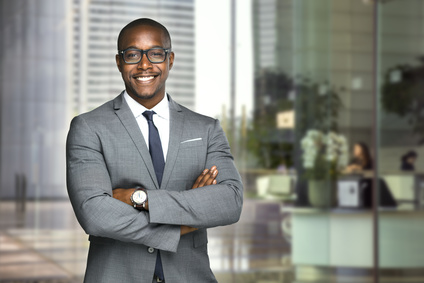 JOB TITLE
Lorem ipsum dolor sit amet, consectetur adipiscing elit. Morbi tristique sapien nec nulla rutrum imperdiet. Nullam faucibus augue id velit luctus maximus. Interdum et malesuada fames ac ante ipsum primis in faucibus. Etiam bibendum, ante nec luctus posuere, odio enim semper tortor, id eleifend mi ante vitae ex. Sed molestie varius erat a aliquet. Vivamus efficitur diam suscipit est tristique suscipit.
000 111 333
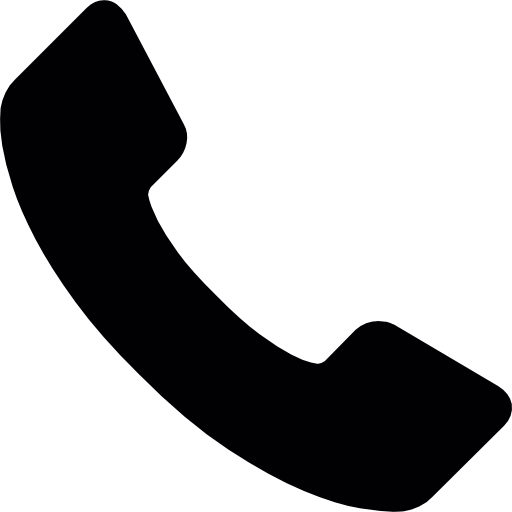 WORK EXPERIENCE
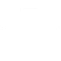 name@mail.com
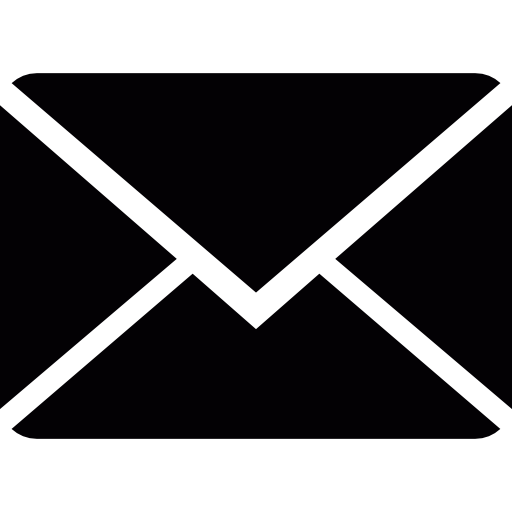 12 Street Name
New York
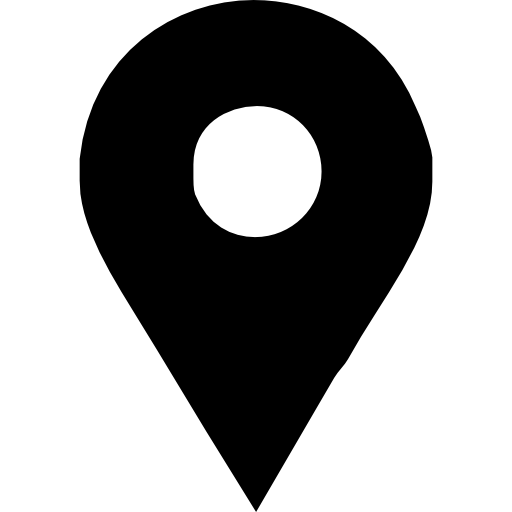 2011 – 2012 | POSITION | COMPANY NAME
Lorem ipsum dolor sit amet, consectetur adipiscing elit. Morbi tristique sapien nec nulla rutrum imperdiet. Nullam faucibus augue id velit luctus maximus. Interdum et malesuada fames ac ante ipsum primis in faucibus. Etiam bibendum, ante nec luctus posuere.

2011 – 2012 | POSITION | COMPANY NAME
Lorem ipsum dolor sit amet, consectetur adipiscing elit. Morbi tristique sapien nec nulla rutrum imperdiet. Nullam faucibus augue id velit luctus maximus. Interdum et malesuada fames ac ante ipsum primis in faucibus. Etiam bibendum, ante nec luctus posuere.

2011 – 2012 | POSITION | COMPANY NAME
Lorem ipsum dolor sit amet, consectetur adipiscing elit. Morbi tristique sapien nec nulla rutrum imperdiet. Nullam faucibus augue id velit luctus maximus. Interdum et malesuada fames ac ante ipsum primis in faucibus. Etiam bibendum, ante nec luctus posuere.

2011 – 2012 | POSITION | COMPANY NAME
Lorem ipsum dolor sit amet, consectetur adipiscing elit. Morbi tristique sapien nec nulla rutrum imperdiet. Nullam faucibus augue id velit luctus maximus. Interdum et malesuada fames ac ante ipsum primis in faucibus. Etiam bibendum, ante nec luctus posuere.
www.website.com
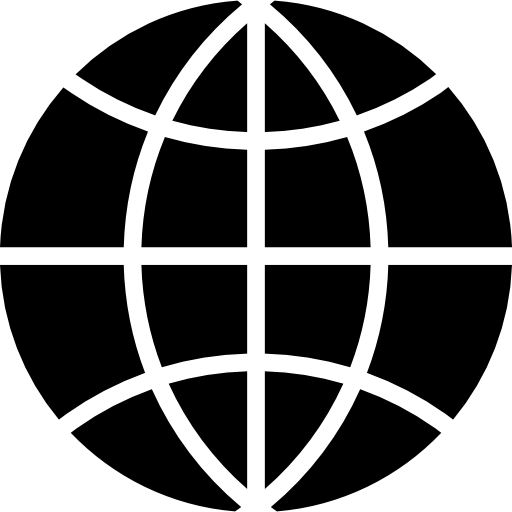 Facebook.com/name
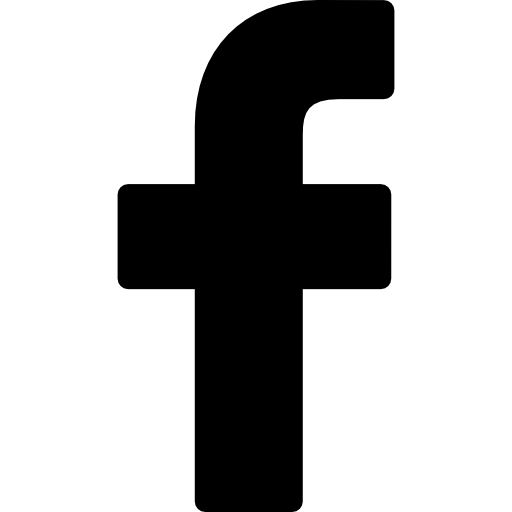 Twitter.com/name
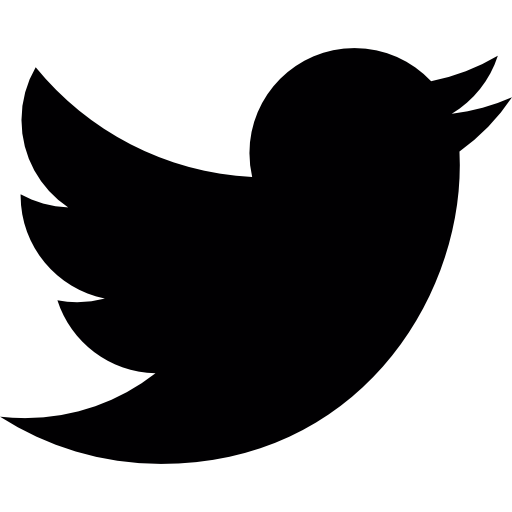 SKILLS
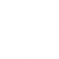 Illustrator
InDesign
Photoshop
CorelDraw
After Effects
LANGUAGES
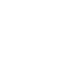 French
German
Italian
EDUCATION
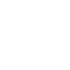 Spanish
2012 – DEGREE – SCHOOL
Lorem ipsum dolor sit amet, consectetur adipiscing elit. 

2012 – DEGREE – SCHOOL
Lorem ipsum dolor sit amet, consectetur adipiscing elit. 

2012 – DEGREE – SCHOOL
Lorem ipsum dolor sit amet, consectetur adipiscing elit.
PERSONALITY
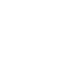 Leader
Creative
Organized
Serious
Punctual